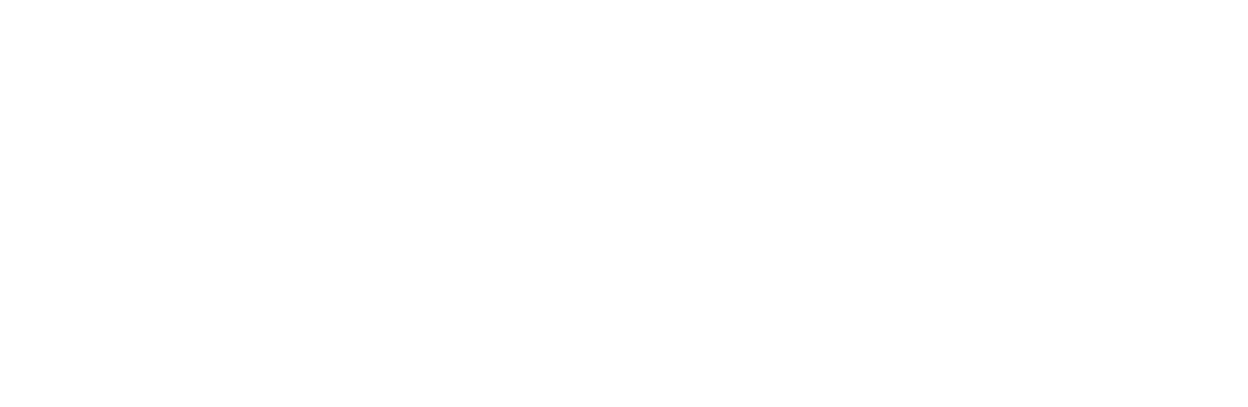 Which arrow shows 
	 the length?


2) Which arrow shows
	the height?


3) How long is the pencil?



4) How tall is the flower?
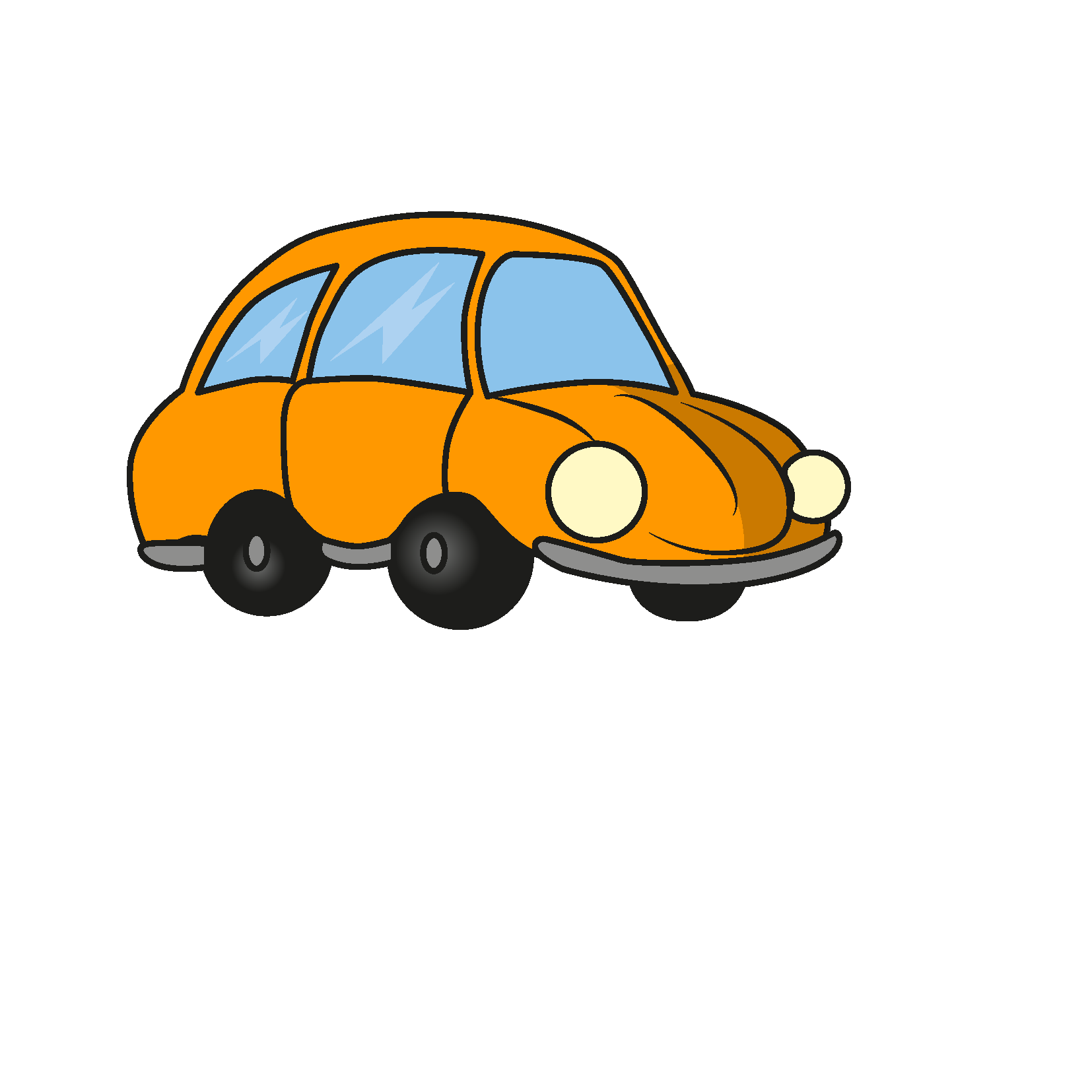 a
b
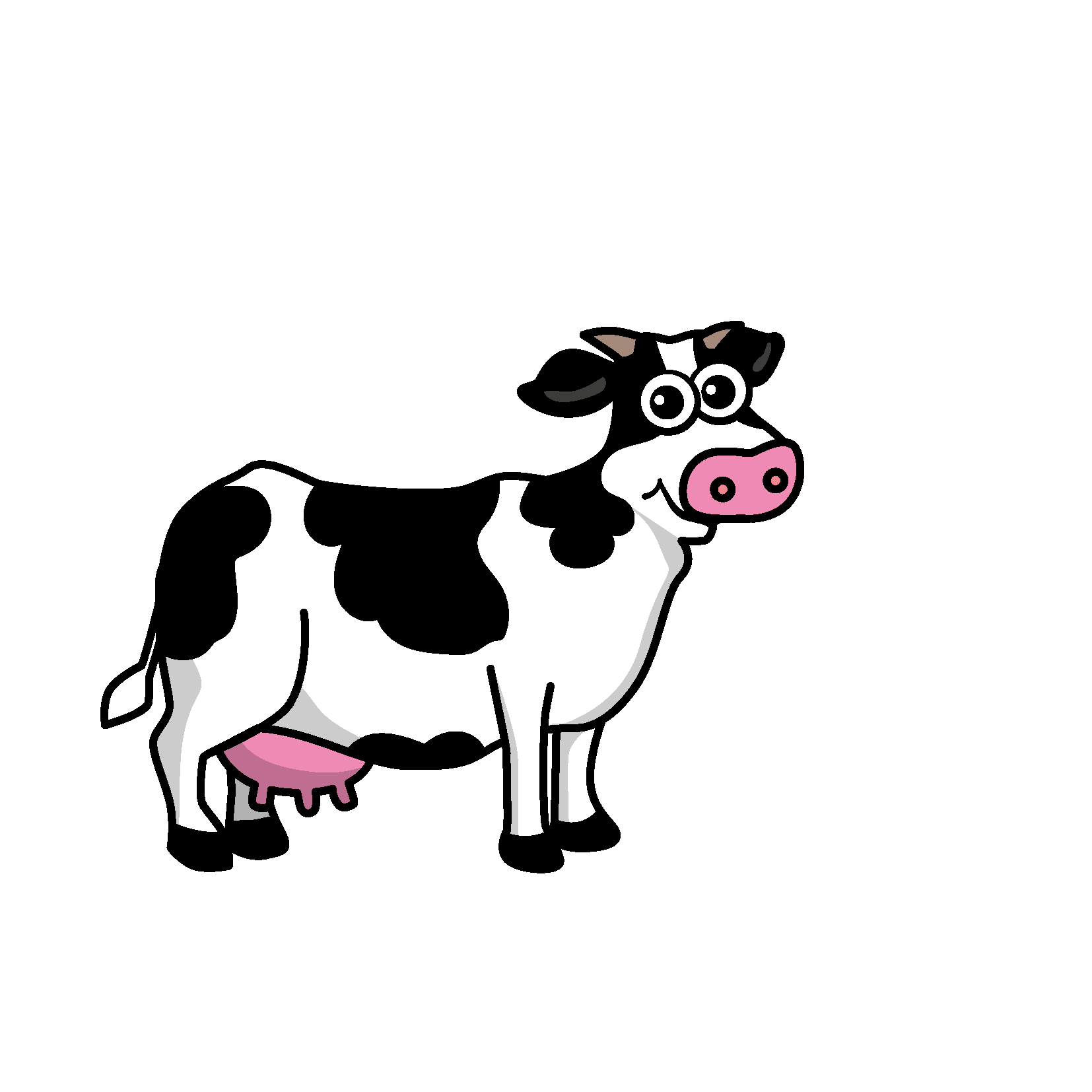 b
a
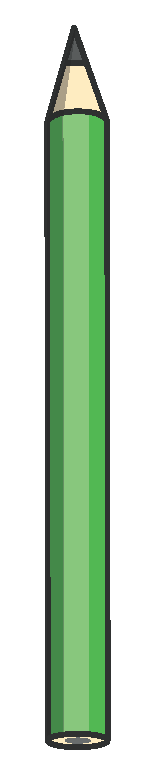 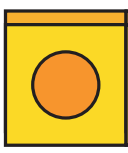 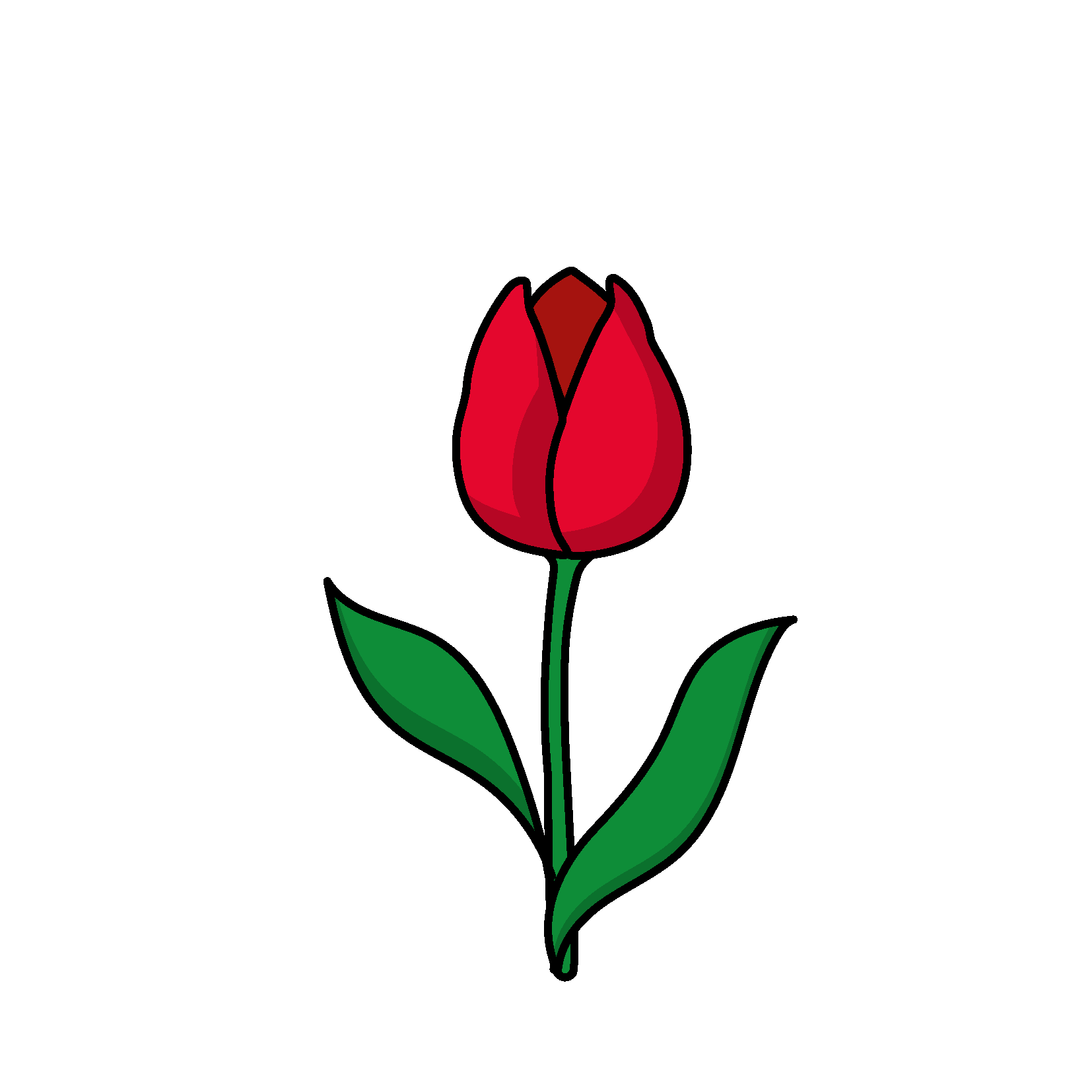 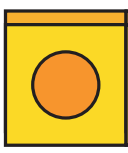 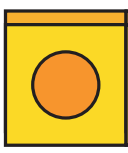 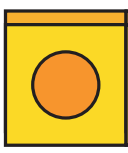 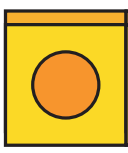 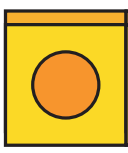 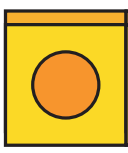 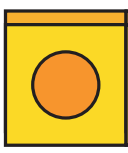 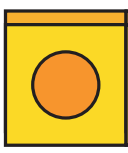 Which arrow shows 
	 the length?


2) Which arrow shows
	the height?


3) How long is the pencil?



4) How tall is the flower?
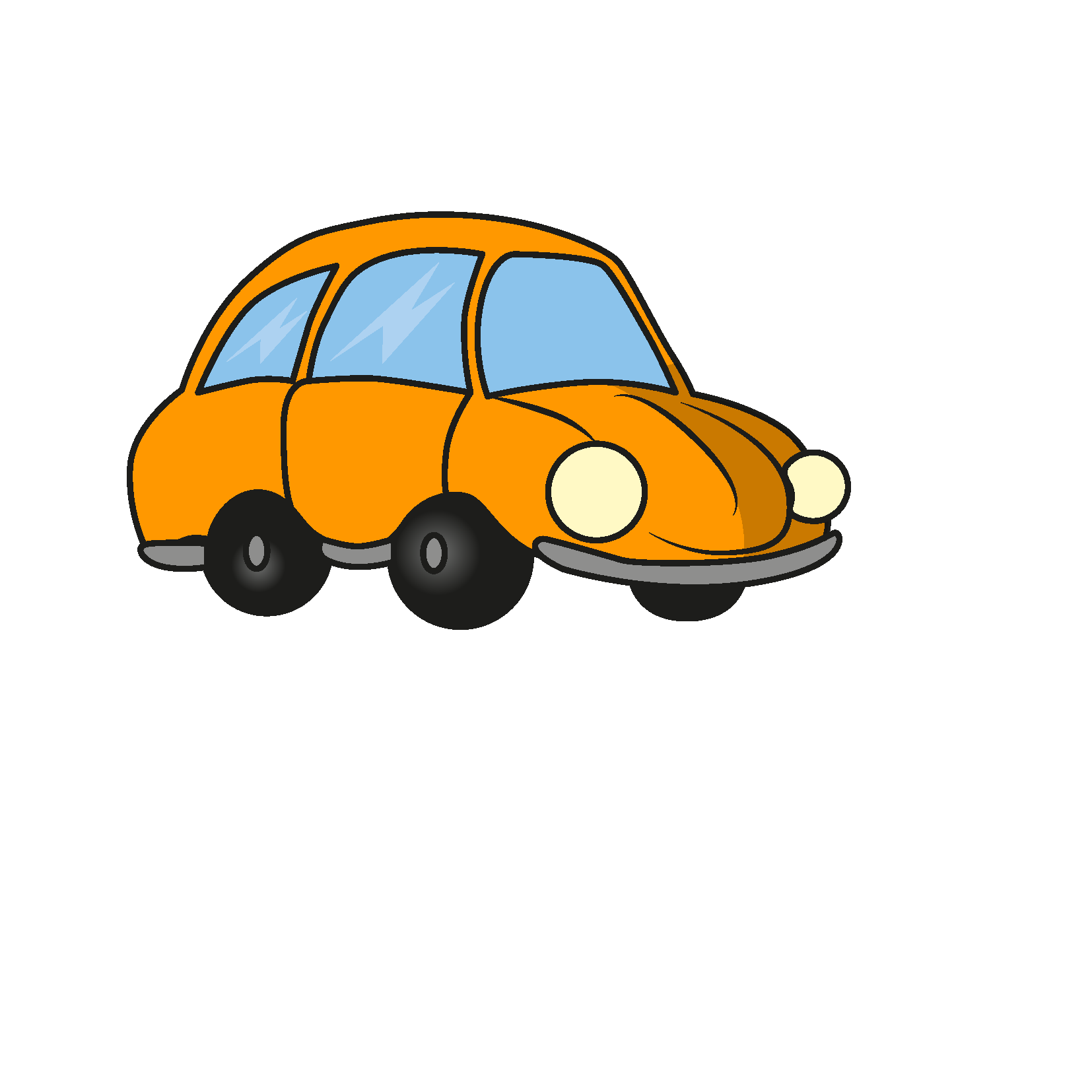 a
b
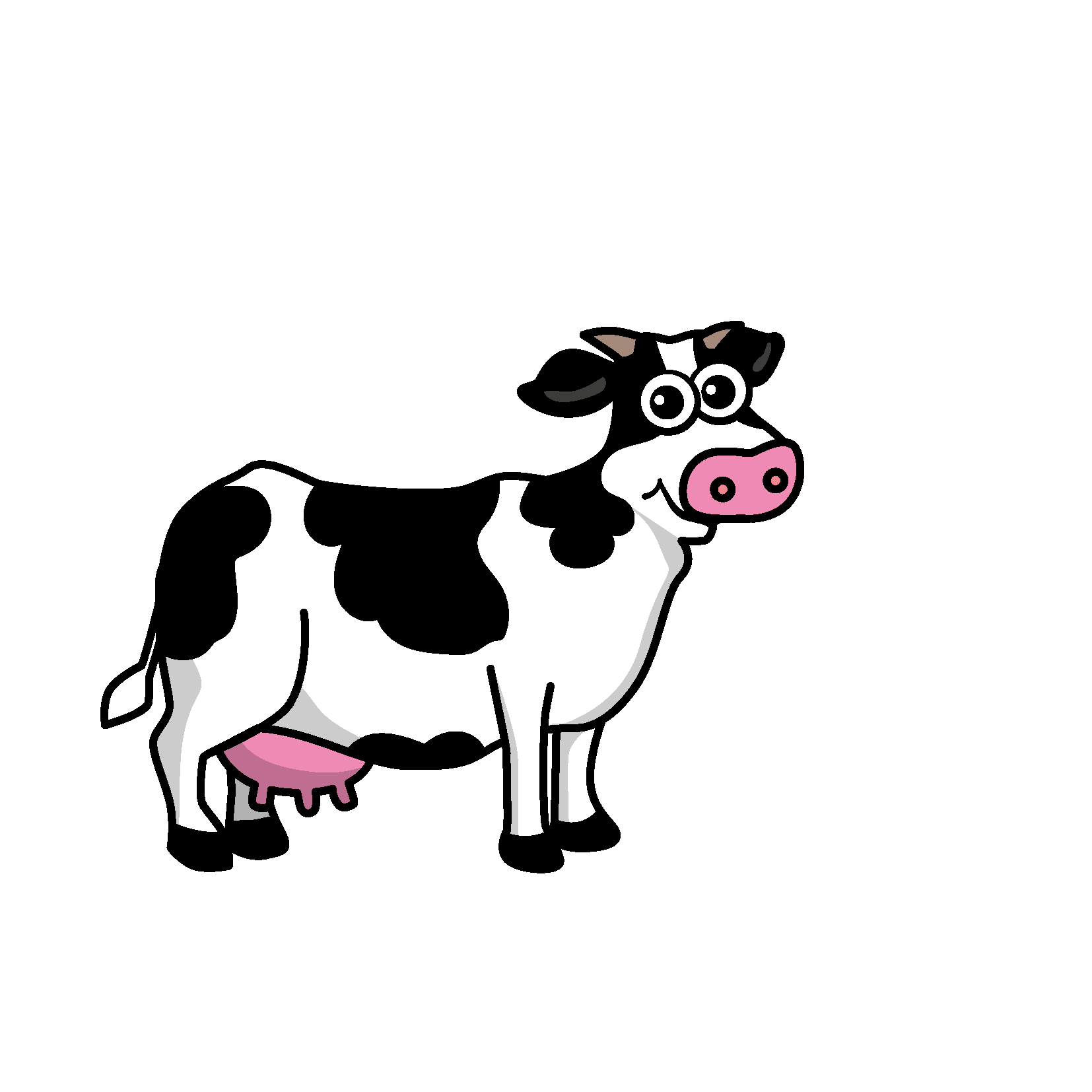 b
a
4 cubes
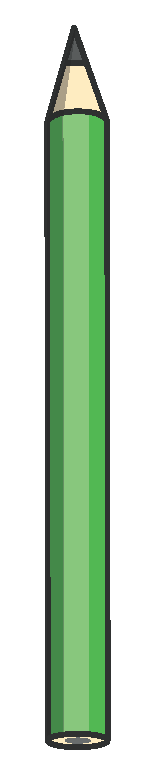 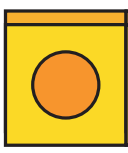 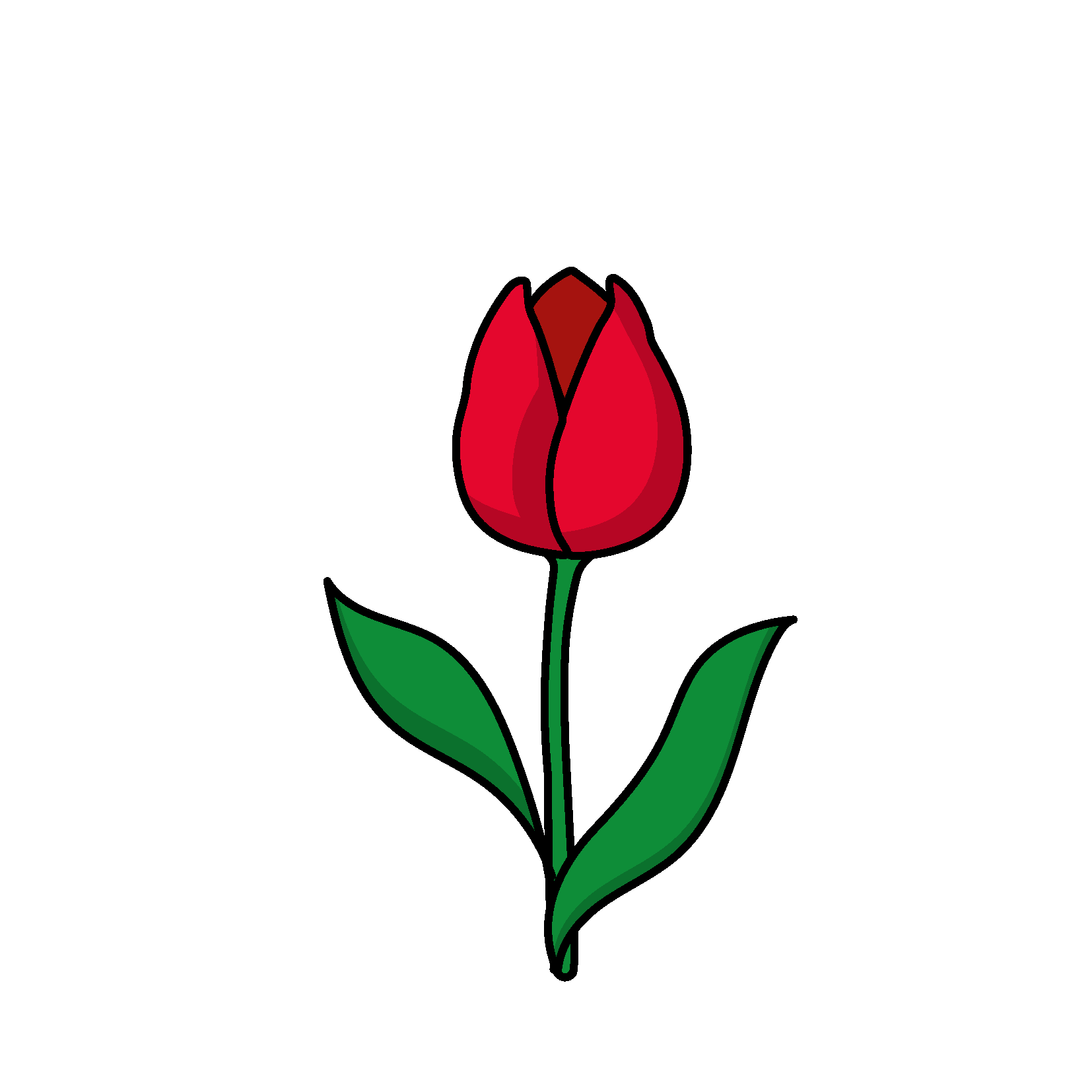 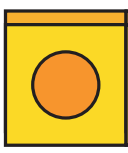 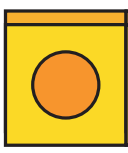 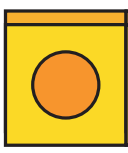 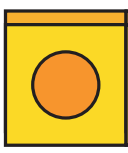 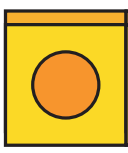 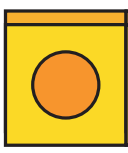 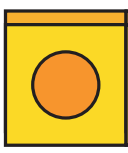 5 cubes
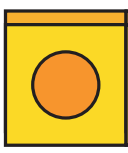 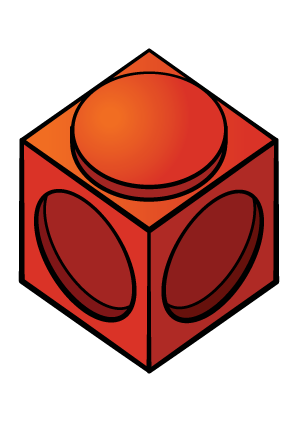 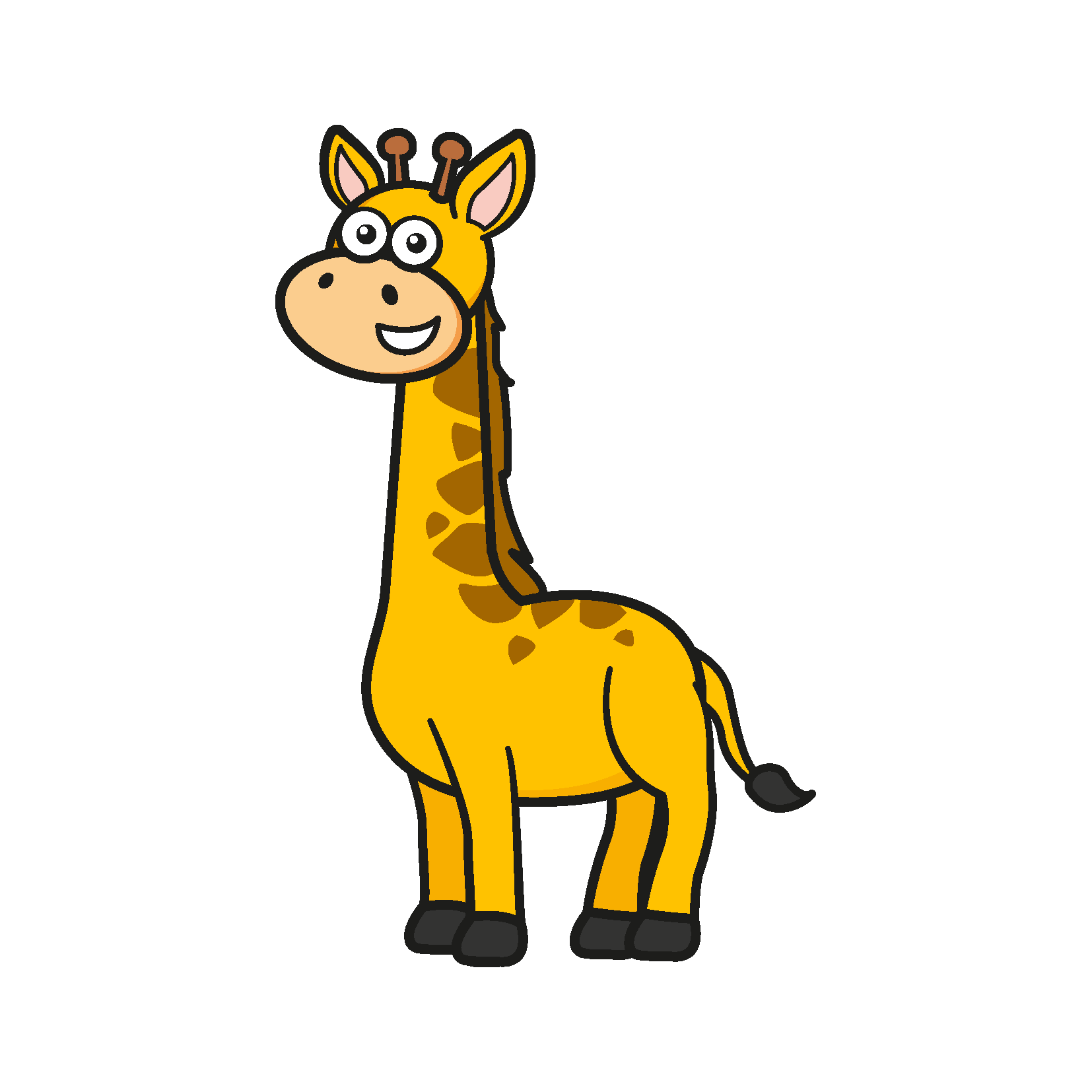 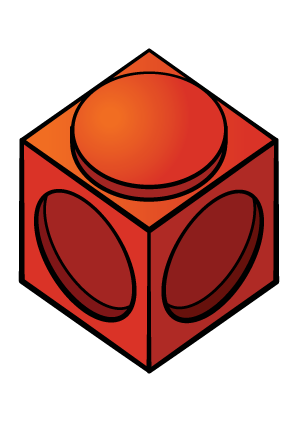 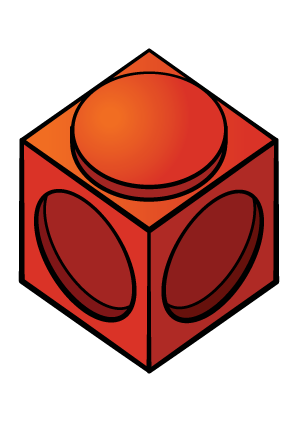 The height is 9 cubes.
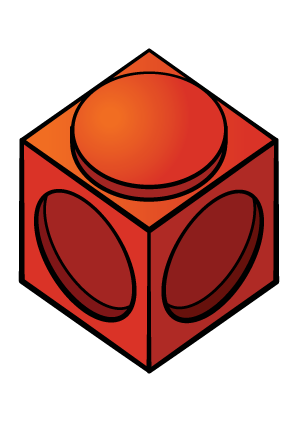 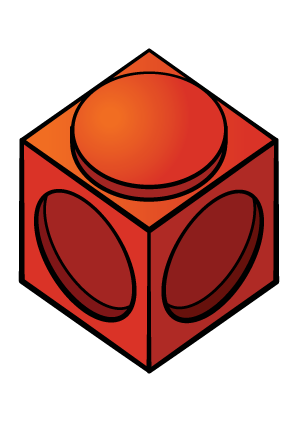 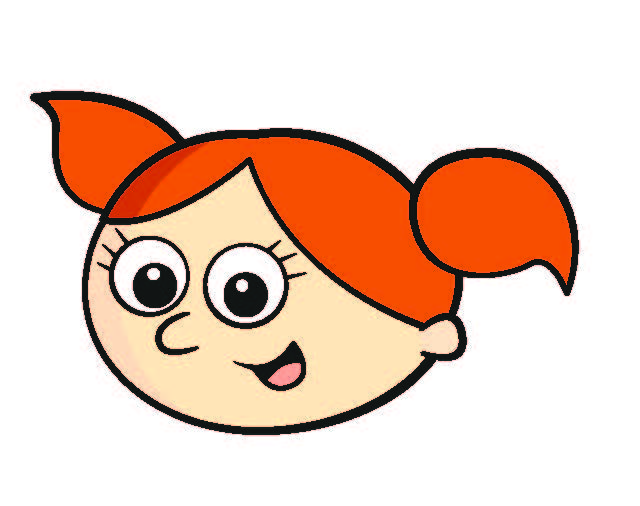 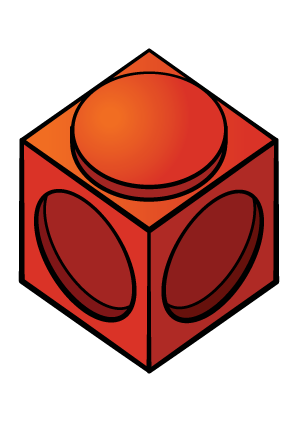 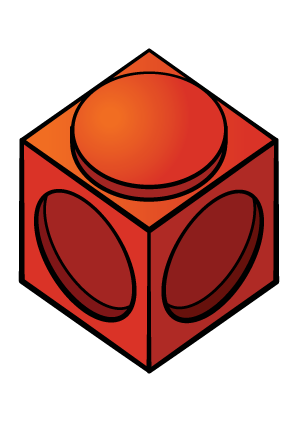 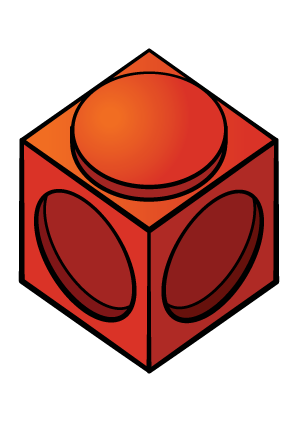 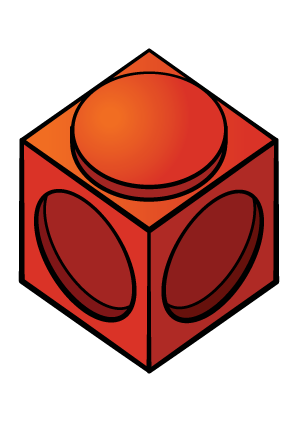 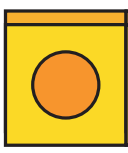 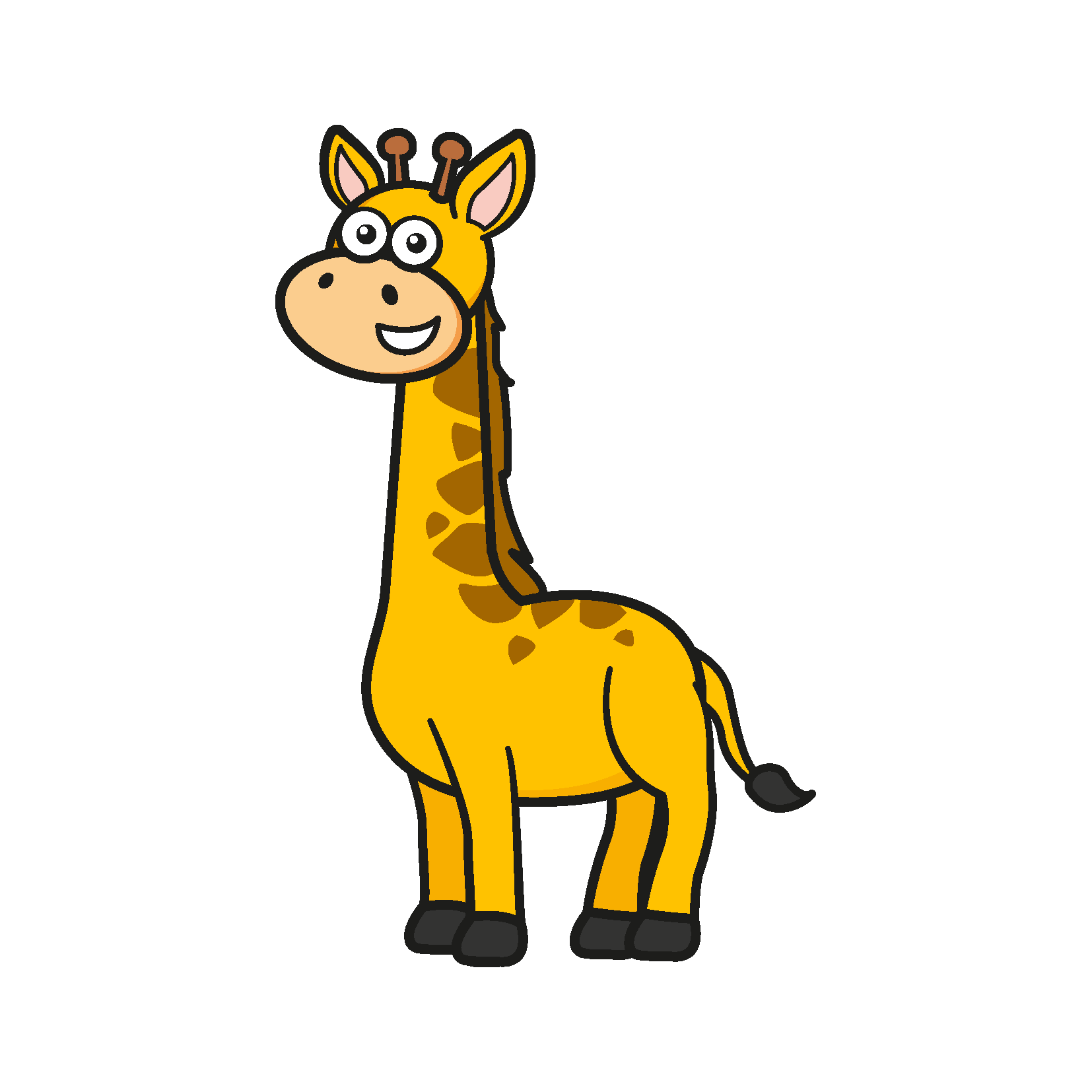 No, it’s 
4 cubes.
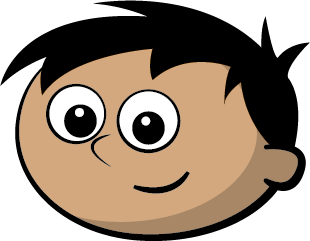 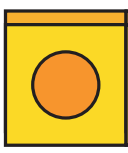 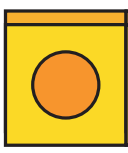 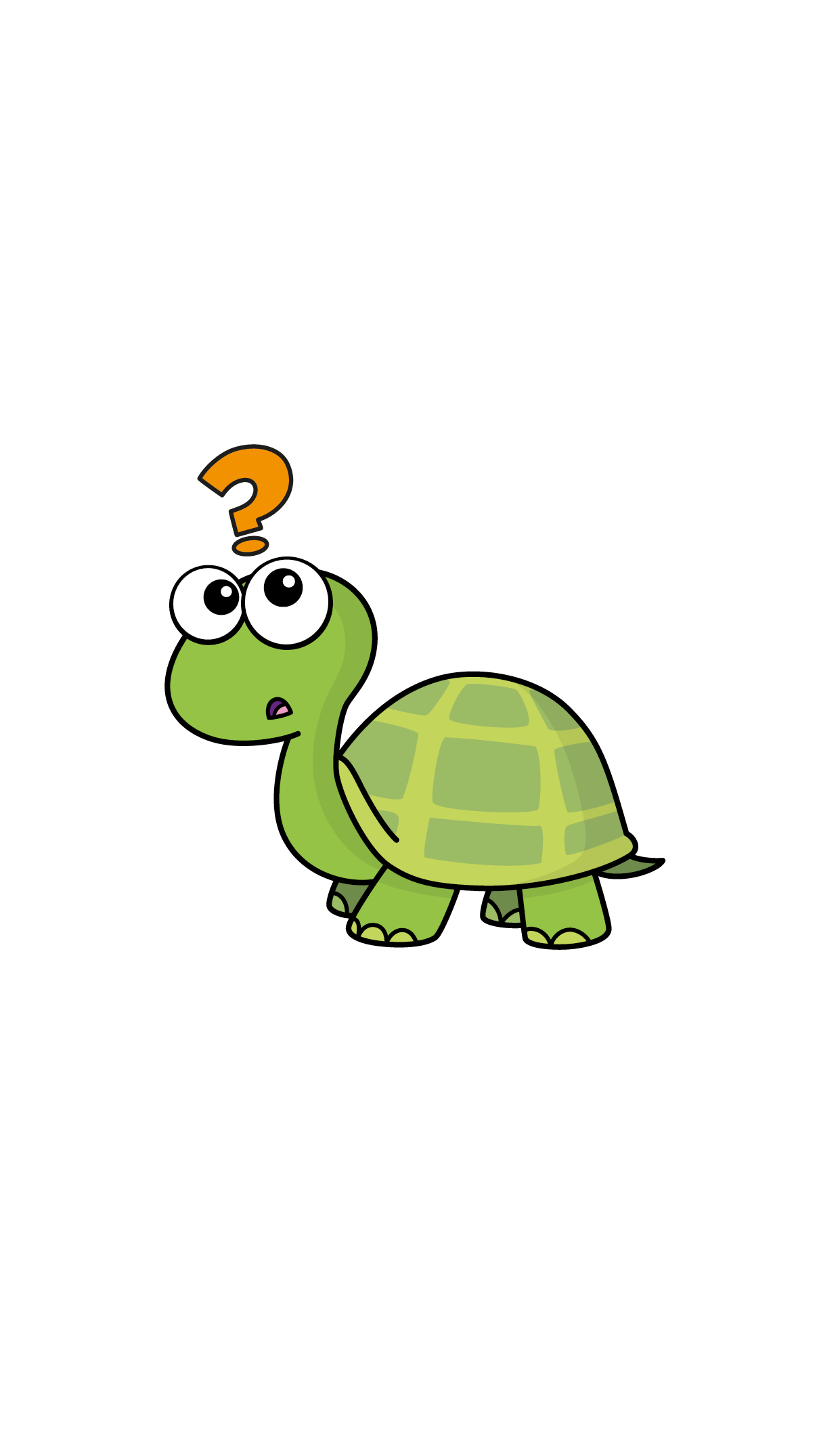 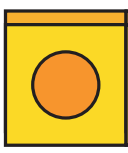 We can measure length and height in centimetres using a ruler.
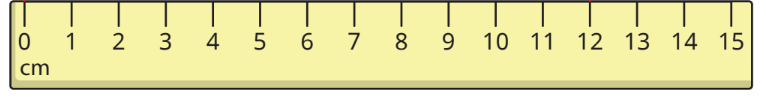 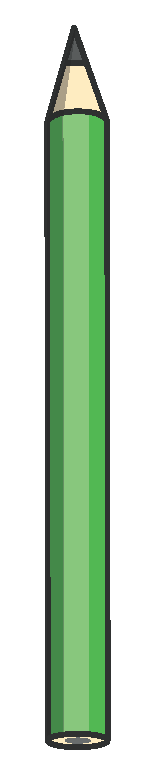 How long is the pencil?
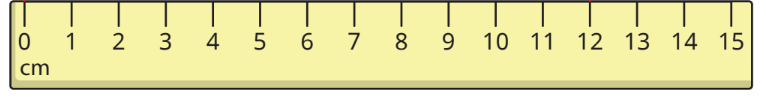 The start is lined up with 		 cm.
0
The end is lined up with 	  cm.
8
The pencil is 		 cm long.
8
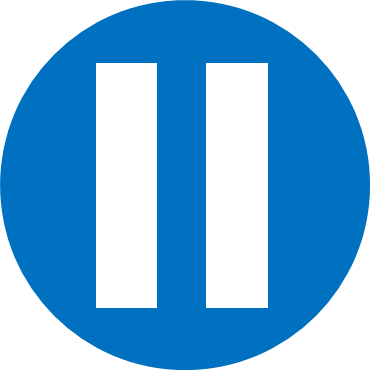 Have a think
How long is the line?
The line is exactly 6 cm long.
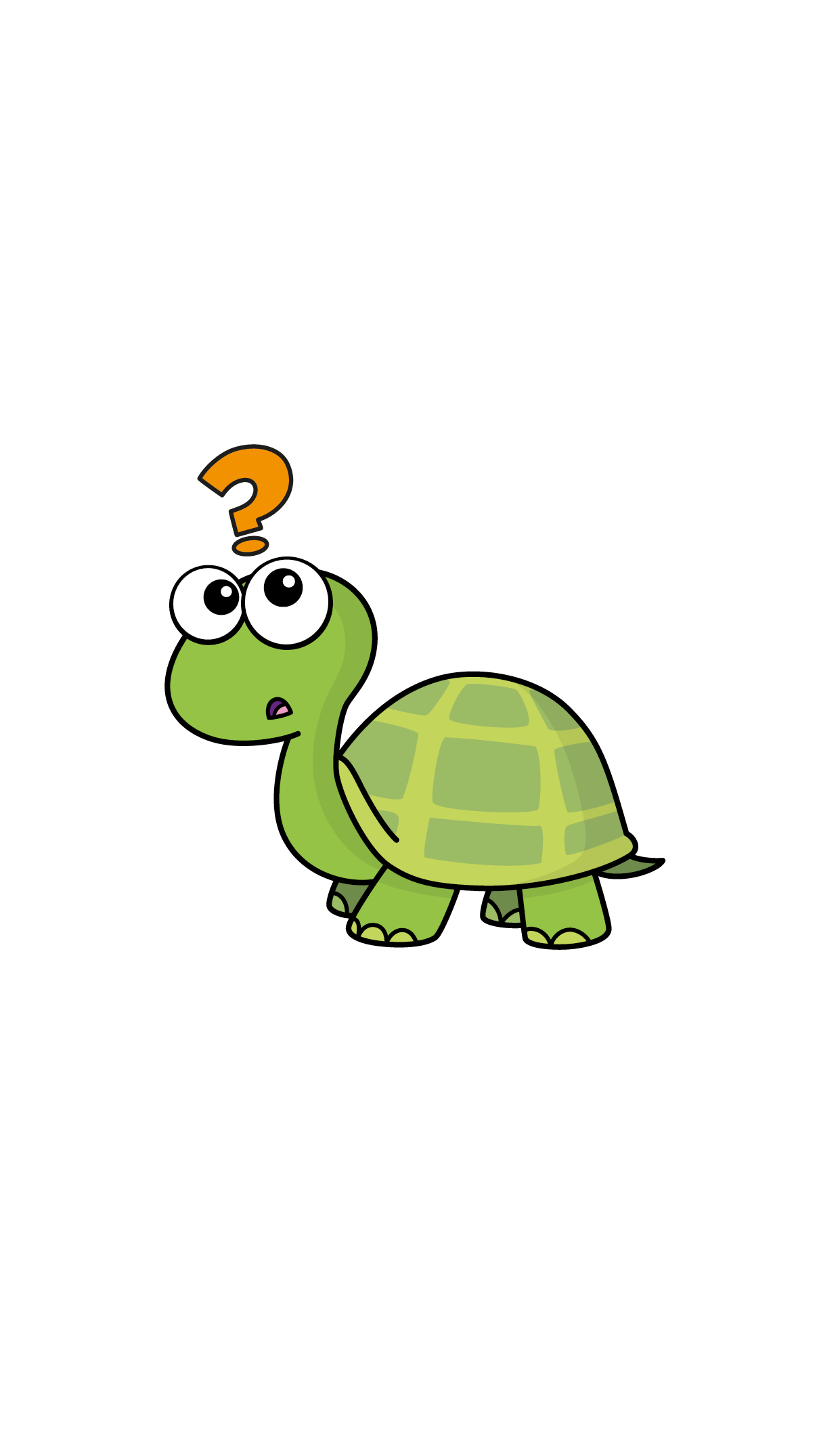 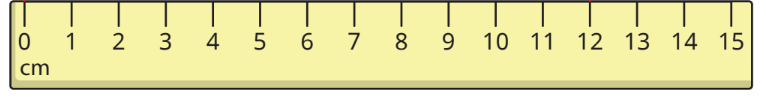 Do you agree with Tiny?
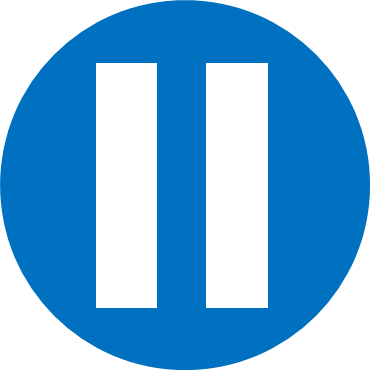 No.
Have a think
Tiny has not lined up with 0 cm.
How tall is the tower of cubes?
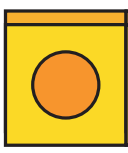 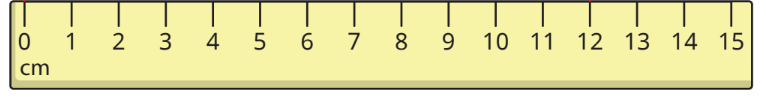 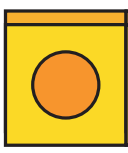 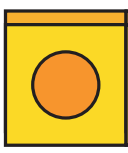 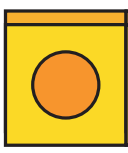 The start is lined up with 		 cm.
0
The end is lined up with 	  cm.
5
The tower is 		 cm tall.
5
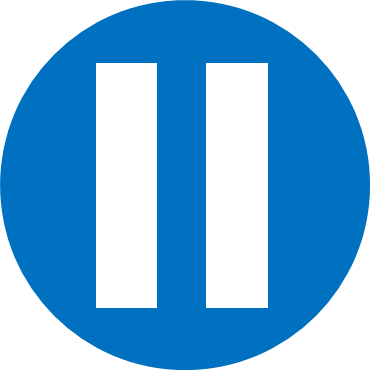 Have a think
What is the length of each line?
A
7 cm
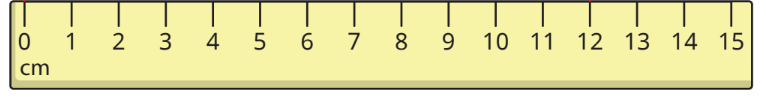 B
10 cm
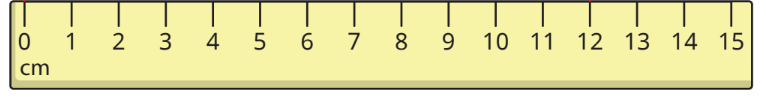 Which line is longer?
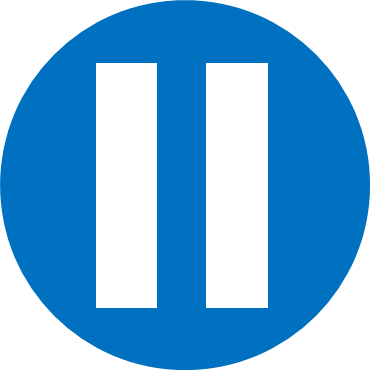 Have a think
Line B
A
7 cm
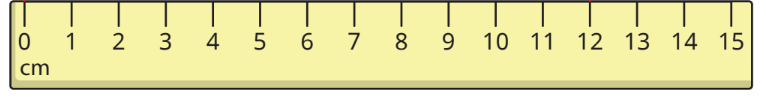 B
10 cm
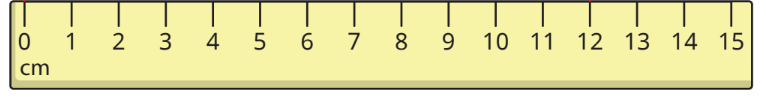 My line is longer than A but shorter than B
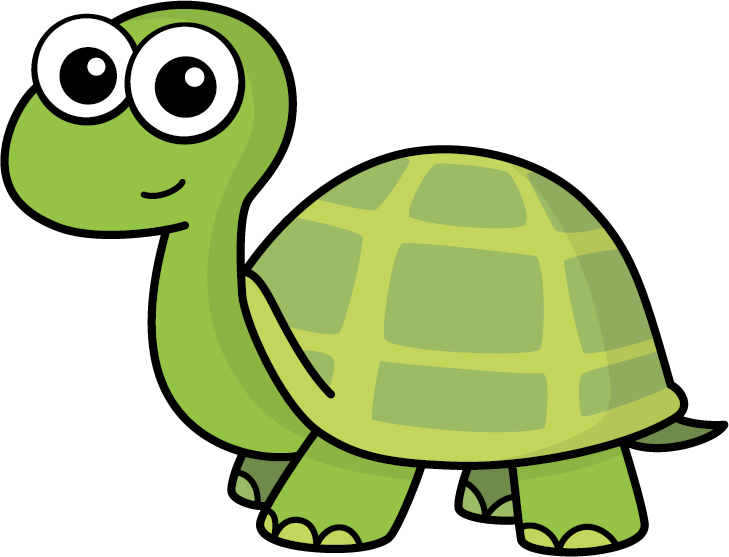 How long could Tiny’s line be?
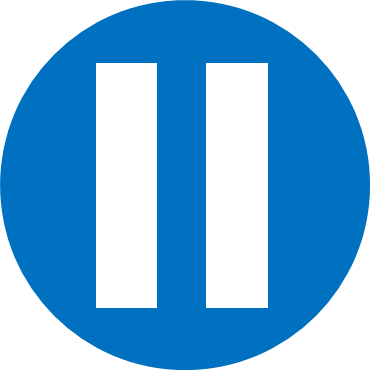 8 cm
Have a think
or 9 cm
How long is the line?
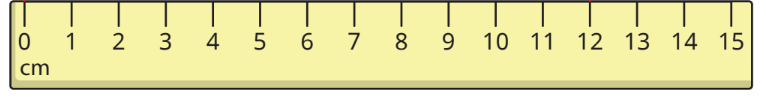 The line is 5 cm long to the
 nearest centimetre.
How long is the line?
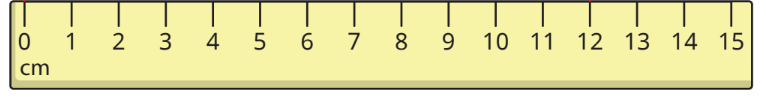 The line is 			 cm long to the
 nearest centimetre.
10
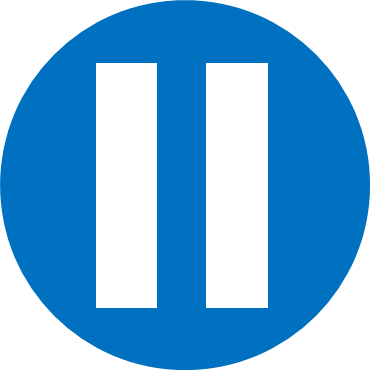 Have a think
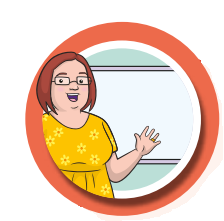 Measure the lengths of two objects in your classroom using a ruler.
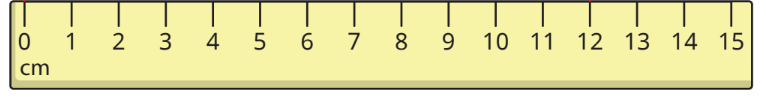 The 				 is 	      cm long to the
 nearest centimetre.
Which object is shorter?
Which object is longer?